مقرر التصميم الرقمي 1-2
( السنة الثالثة ) مسار عام
الفصل الدراسي الثاني
المعلمة : نجود دحمان
الفصل  السادس
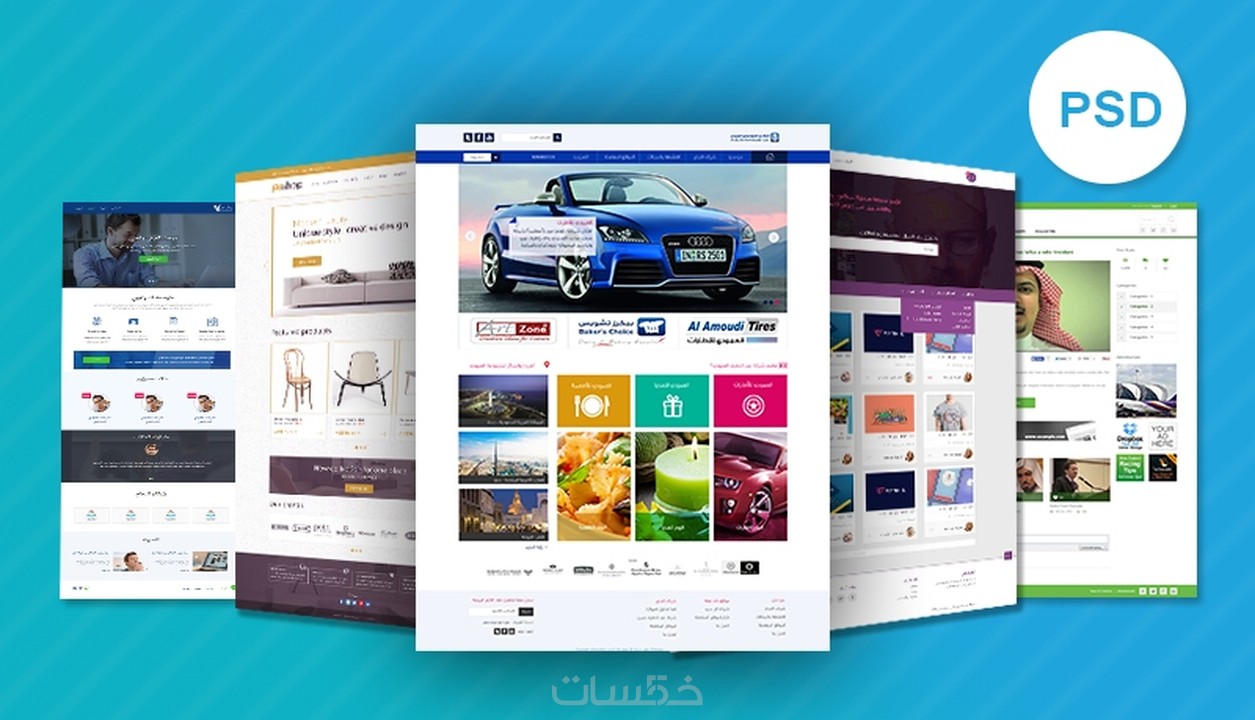 تصميم واجهات الموقع الإلكتروني
Web Site Interface Design UX UX UI
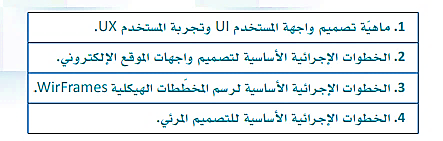 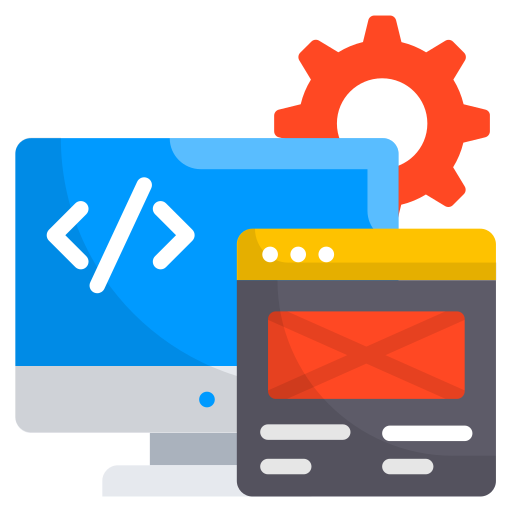 الدرس الثاني
الخطوات الإجرائية الأساسية لتصميم واجهات الموقع الإلكتروني
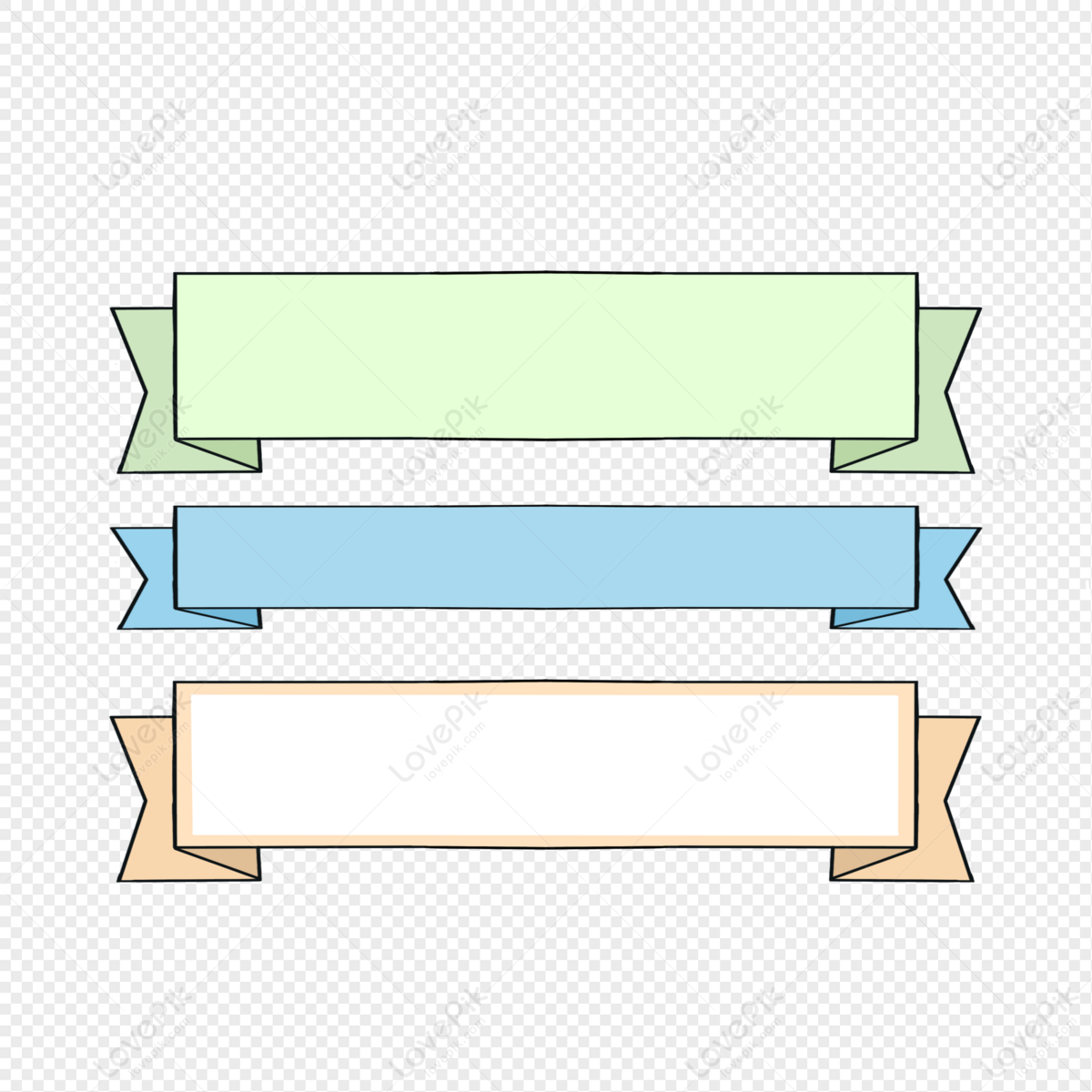 أهداف الموضوع
1
تطبيق الخطوات الإجرائية لبدء العمل في أحد برامج تصميم واجهة المستخدم UI
2
تطبيق الخطوات الإجرائية للتعامل مع الأدوات الأساسية لبرنامج تصميم واجهة المستخدم UI
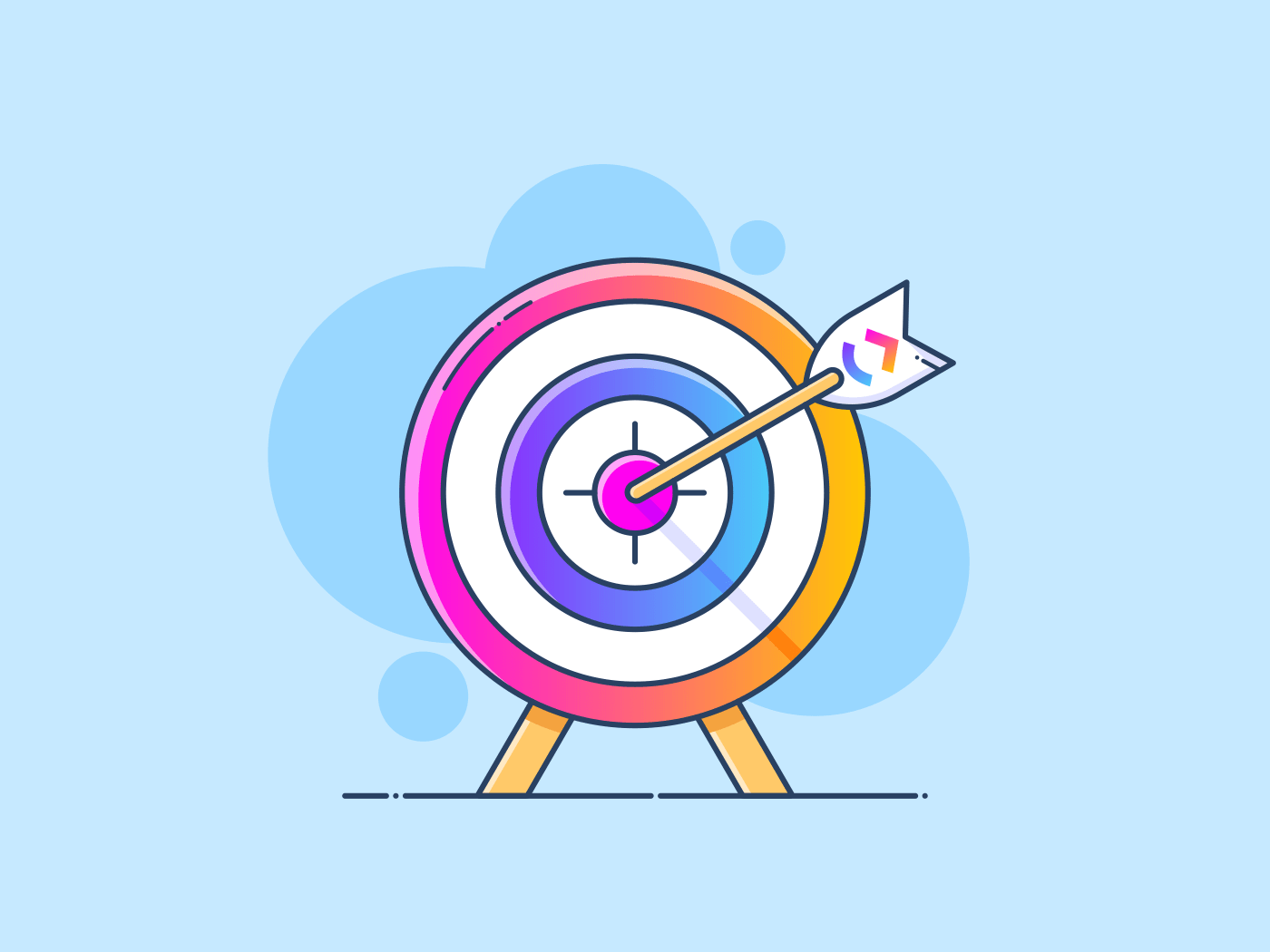 الهدف الأول
أن يكون الطلبة قادرين على تطبيق الخطوات الإجرائية
 لبدء العمل في أحد برامج تصميم واجهة المستخدم UI .
1
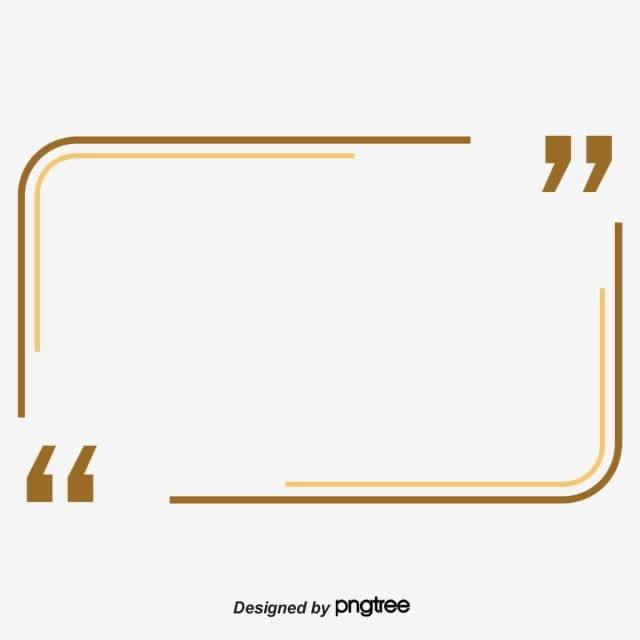 (1)
معرفة بعض أنظمة تصميم واجهات الموقع UI
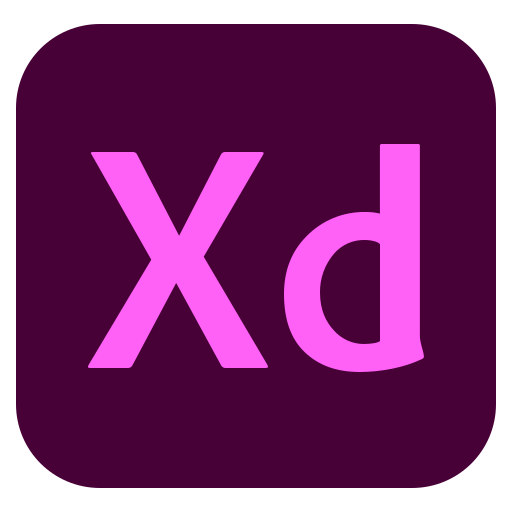 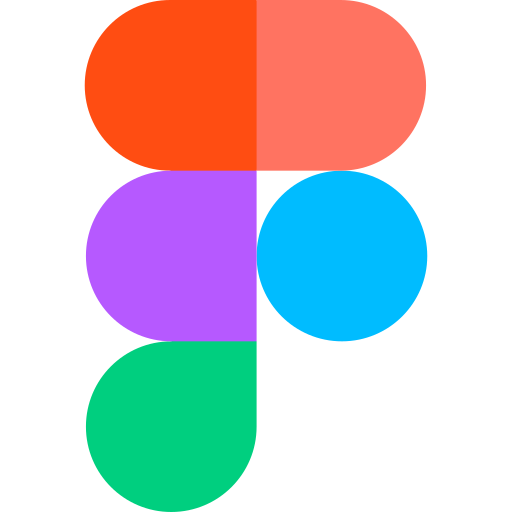 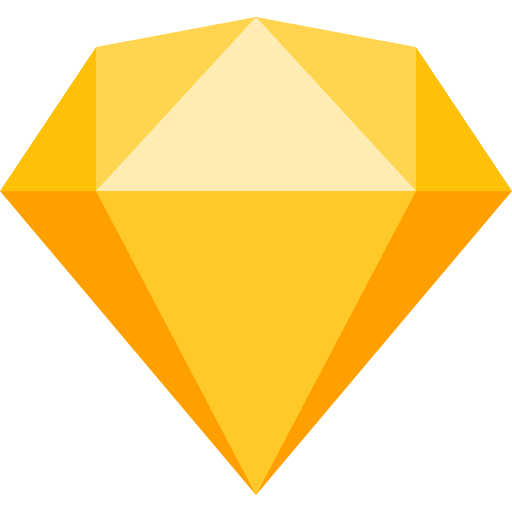 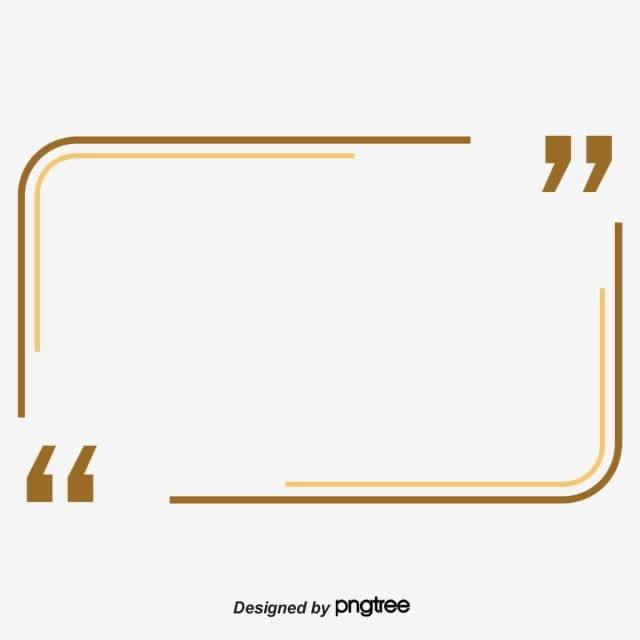 (2)
الخطوات الإجرائية لبدء العمل في أحد برامج تصميم
 واجهة الموقع UI
أولاً: تسجيل الدخول على creativecloud.adobe.com/apps
تعد حزمة Adobe Creative Cloud  
مكتبة متكاملة لأدوات التصميم وإدارة الملفات وعرضها من خلال مكتبات ومستندات ســحابية ونماذج أولية وأعمال إبداعية
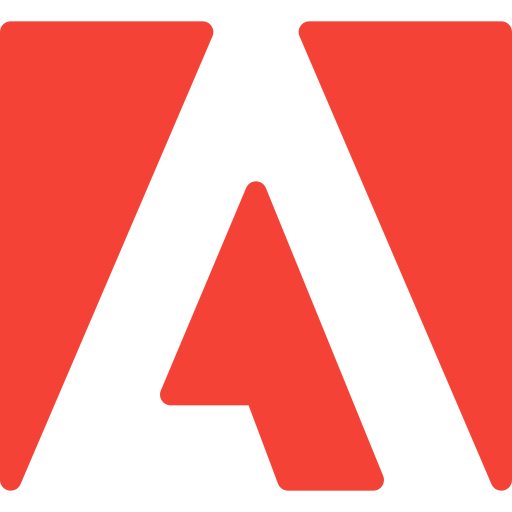 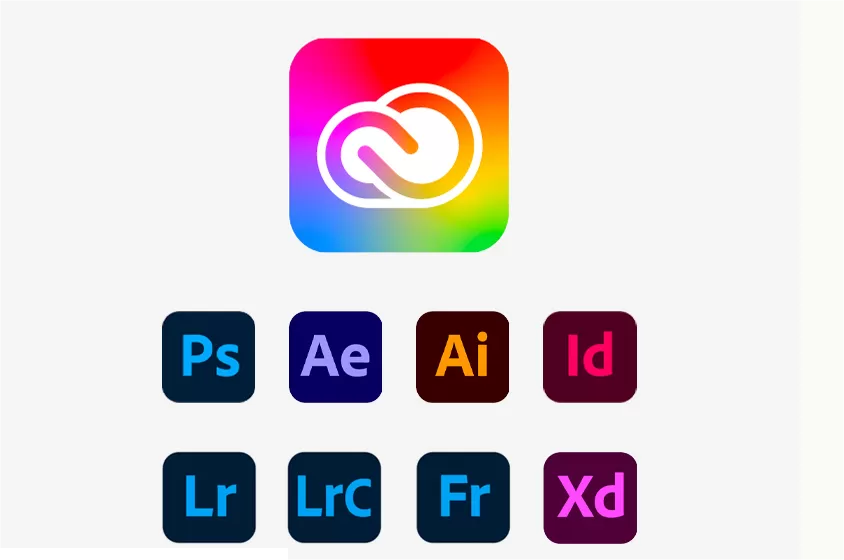 ولبدء العمل على برنامج Adobe XD  
أحد البرامج التي تســاعد في تصميم واجهة الموقع
 أو التطبيقات.
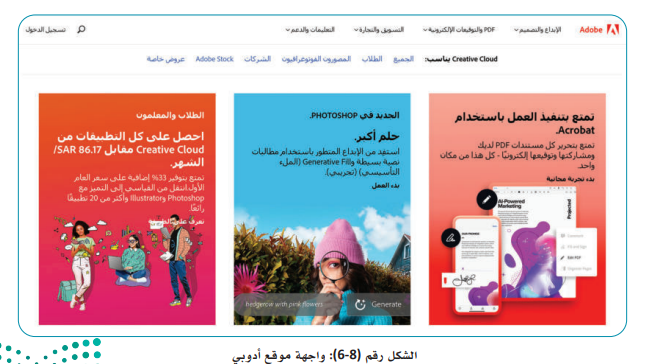 ثانيًا: اختيار تثبيت (أو تنزيل) تطبيق XD  من بين التطبيقات.
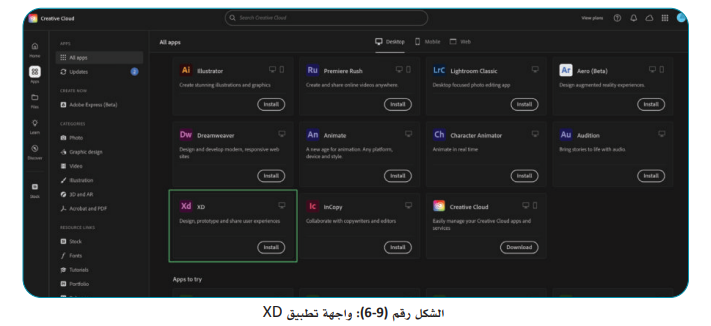 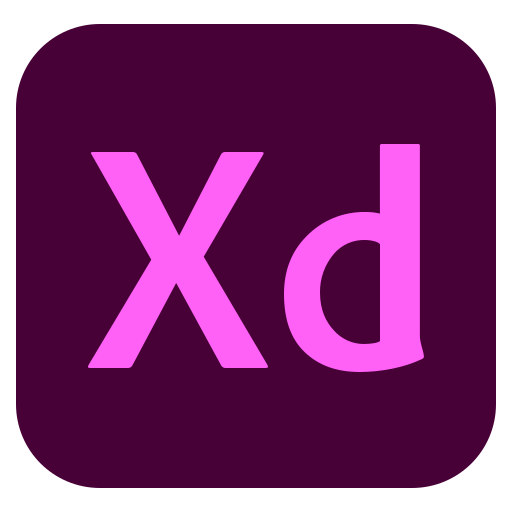 برنامج أدوبي إكس دي Adobe XD
يعــد برنامج Adobe XD  
من البرامــج المميزة لتصميم الواجهات للمواقــع أو التطبيقات
 وظهرت النســخة الأولى منه في عام 2015 م 
بغــرض تدعيم عملية التصميم الرقمي للواجهات
 ببرنامج يســهل العمــل على مصممي واجهات المســتخدم
 فمصمم واجهــة المســتخدم UI Designer
لا يقوم ببرمجة الموقع وكتابة النص البرمجي 
لأنها من عمل مصمم تجربة المســتخدم
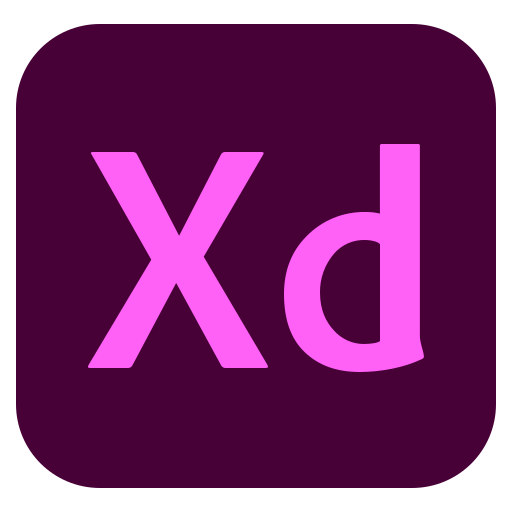 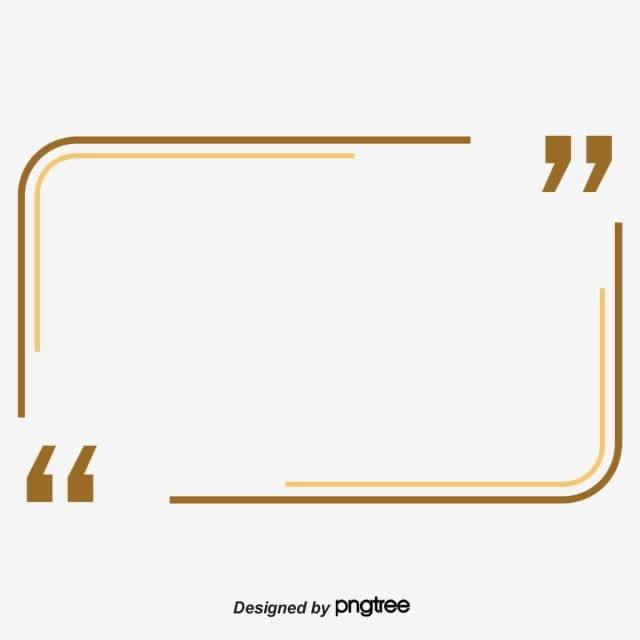 مميزات مثالية لبرنامج
  Adobe Design XD
يدعم  Adobe XD حاجة المصممين لإنشاء الرسم اليدوي مما يزيد من سهولة ومرونة التعامل مع البرنامج. 

 يمكن الاستفادة من مميزات البرنامج في النسخة المجانية المحدودة والتدرب على كافة المزايا التي يقدمها البرنامج.

 التركيز على واجهات المستخدم والتخصص في تصميمها بتوفير مساحة عمل مبسطة وفعالة.
أدوات التعديل تعتمد على السحب والافلات مع عدد غير محدود من اللوحات الفنية. 

يدعم وظائف الرسوم المتحركة والفيديو وتأثيرات الحركة.

 يسمح بمشاركة النماذج الأولية التفاعلية والأصول مع المطورين.
ثالثًا: التعريف بواجهة صفحة برنامج Adobe XD
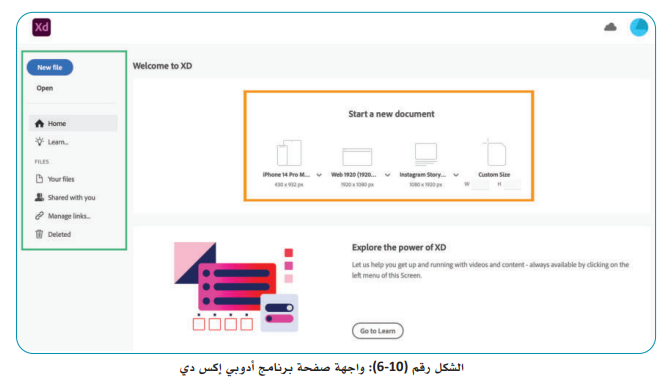 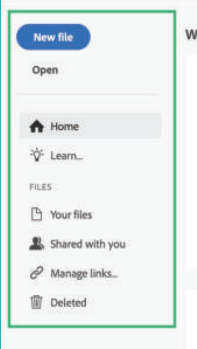 ملف جديد: file New   لإنشاء مشروع جديد
فتح: Open  مشروع سابق.
الرئيسية: Home  شاشة بدء البرنامج. 
التعلم: Learn  مكتبة رقمية تتضمن الشروحات التطبيقية. 
الملفات:  Files 
ملفك الخاص:  file Your الملفات التي قمت بإنشائها. 
الملفات المشتركة: you with Shared  الملفات التي اشتركت فيها مع مصممين آخرين.
 إدارة الروابط:  links Manage إدارة جميع الروابط في حسابك.
 المحذوفــات: Deleted  الملفــات المحذوفة، وعند عدم اســتعادتها خلال شــهر من حذفها فإنها تحذف بشــكل تلقائي من البرنامج
رابعا: إنشاء ملف جديد في برنامج Adobe XD.
لإنشاء ملف جديد New Document  
من خلال تحديد أحد اللوحات الفنية Art Board:
واجهة تطبيقات الأجهزة الذكية.
 واجهة موقع إلكتروني. 
واجهة وسائل التواصل الاجتماعي. 
واجهة بحجم مخصص.
خامسًا: التعرف على مساحة العمل Workspace
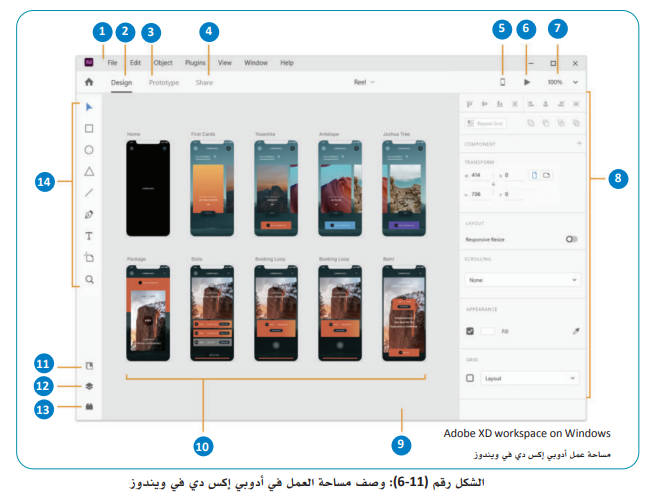 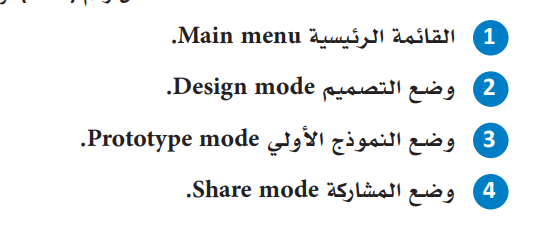 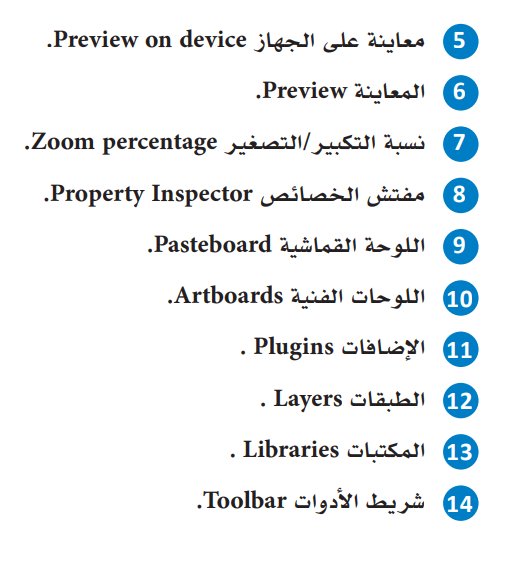 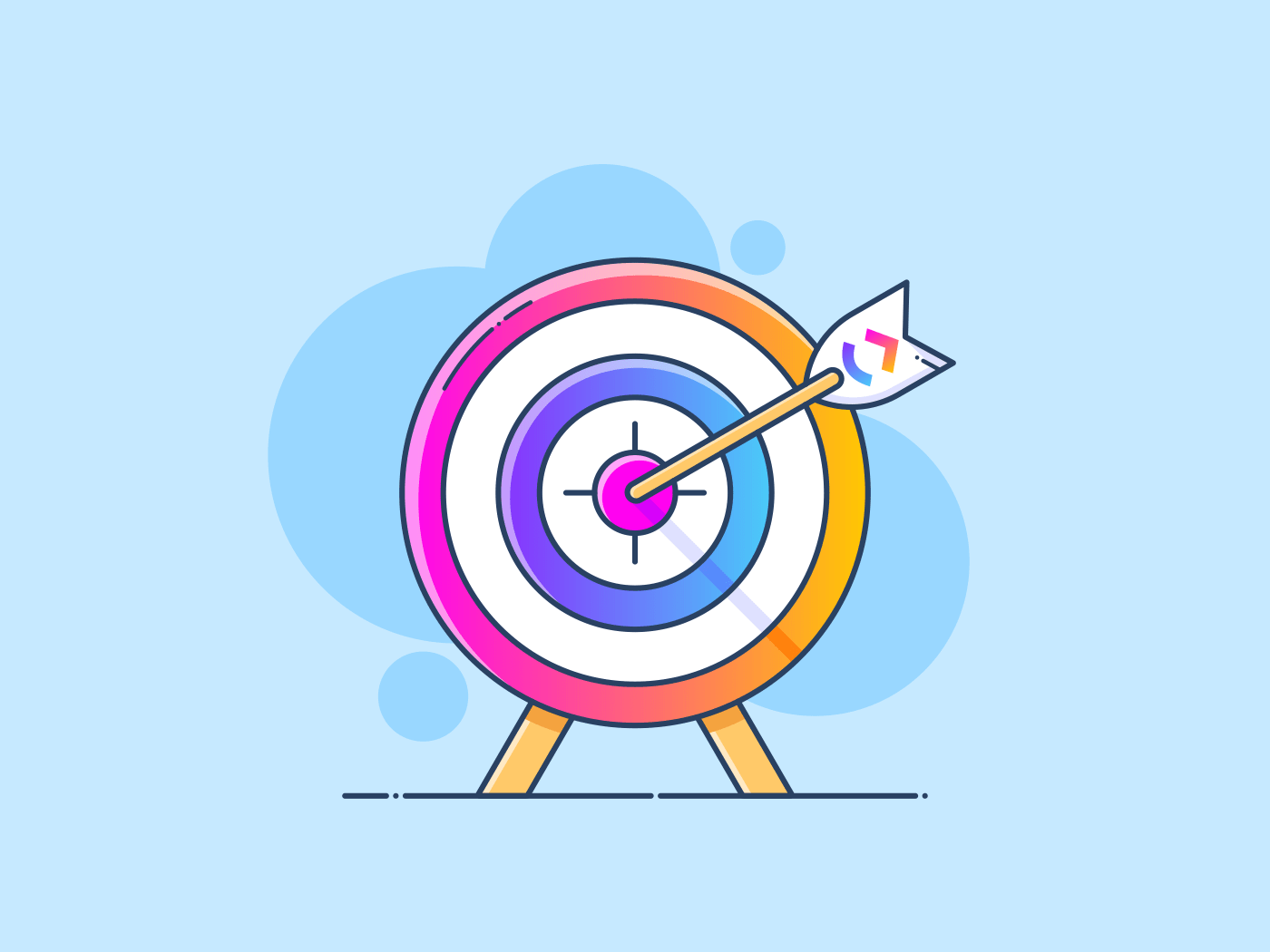 الهدف الثاني
أن  يكون الطلبة قادرين على تطبيــق الخطوات الإجرائية للتعامل مع الأدوات الأساسية لبرنامج تصميم واجهة المستخدم UI
2
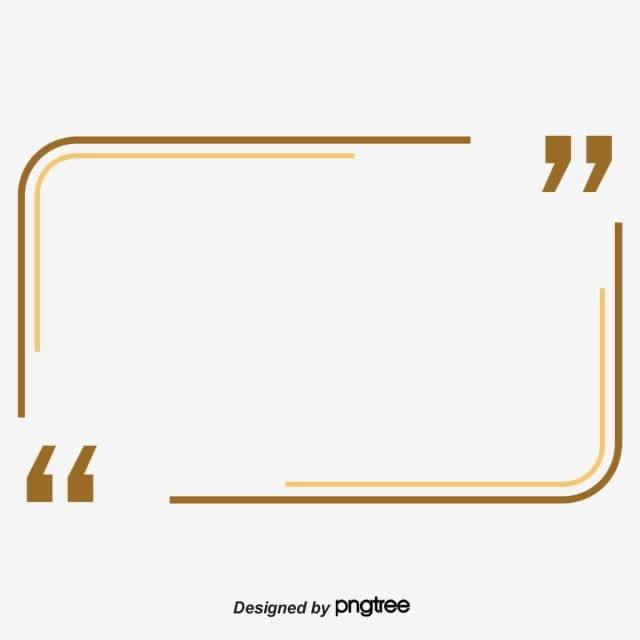 الخطوات الإجرائية للتعامل
 مع الأدوات الأساسية لبرنامج Adobe XD
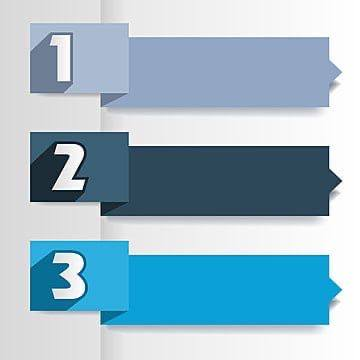 أولاً: التعامل مع الأدوات الأساسية في برنامج Adobe XD
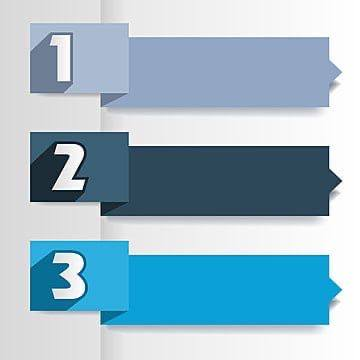 ثانيا: التعامل مع المخطط الهيكلي Wire Frame
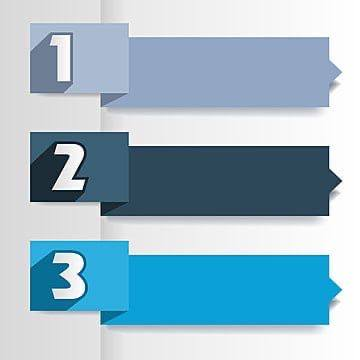 ثالثاً : التعامل مع الطبقات Layers
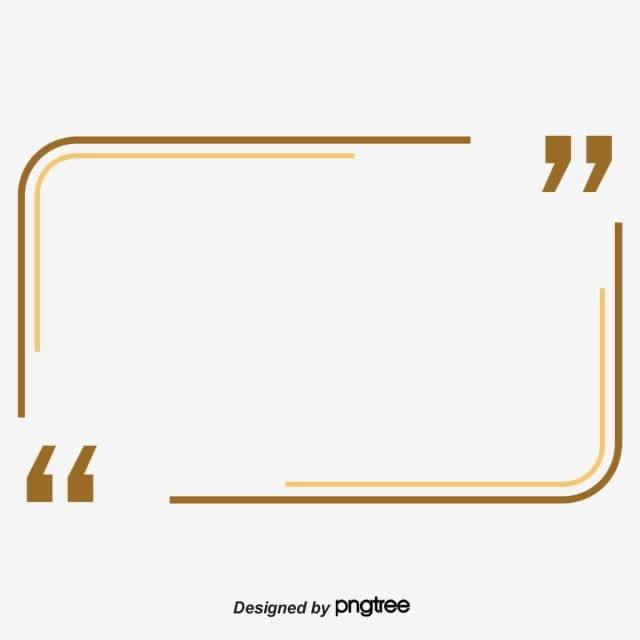 أولاً: التعامل مع الأدوات الأساسية في برنامج
 Adobe XD
أ- التعامل مع الكائنات
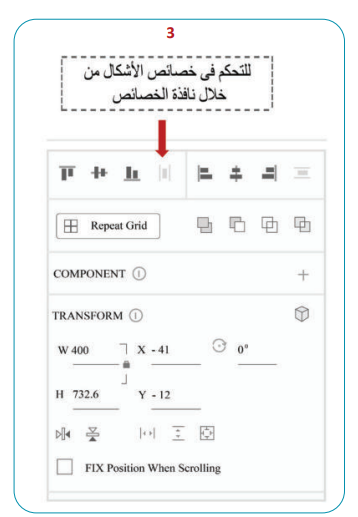 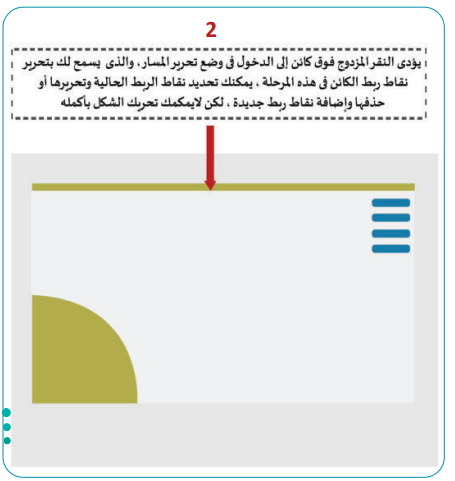 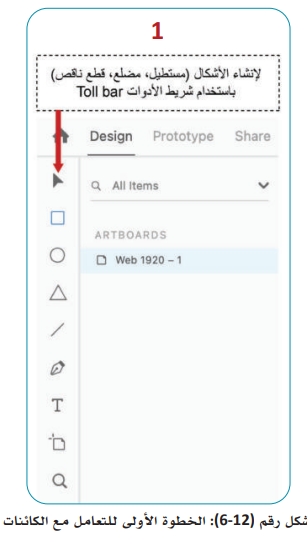 ب- التعامل مع أدوات الرسم Line ,PIN
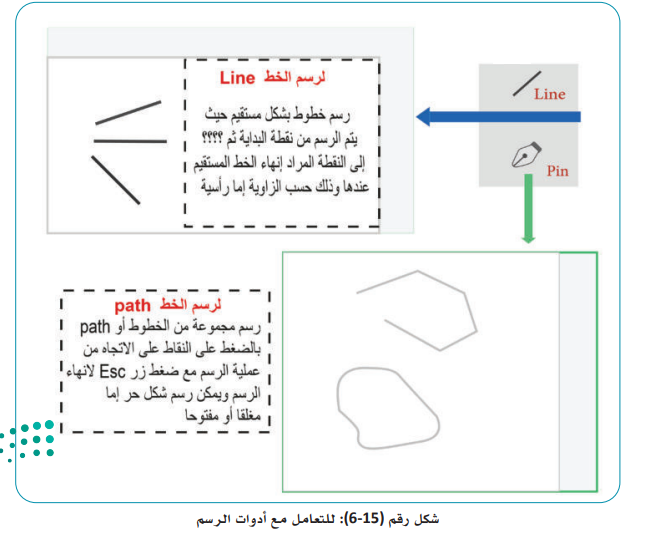 ج - التعامل مع الحدود، التعبئة، الخطوط المتقطعة
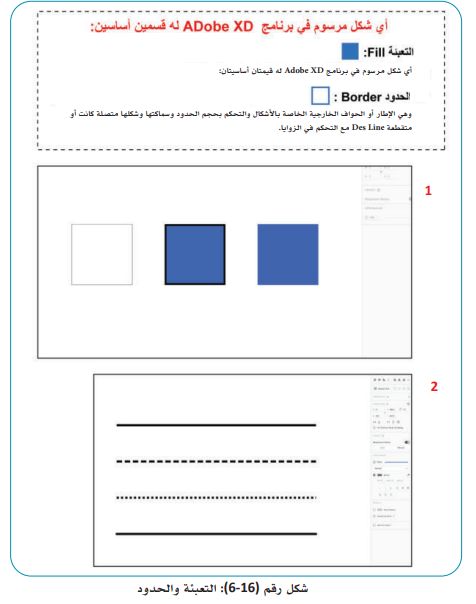 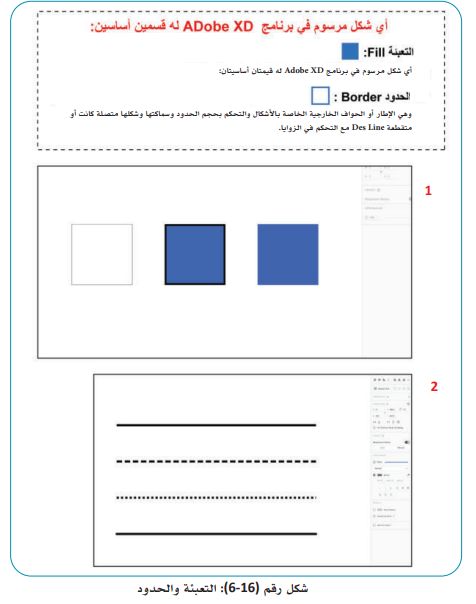 د - التعامل مع تقاطع الأشكال
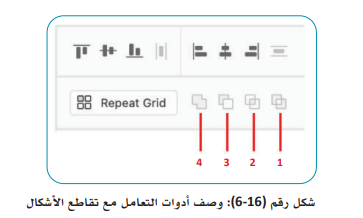 من الخيارات التي تســاعد في التصميم في صفحات الويب لرســم الأشكال المختلفة مثل الأيقونات أو الأزرار، وهناك بعض الخصائص المساعدة في برنامج 
Adobe XD تسهل عملية التصميم
مهمة أدائية
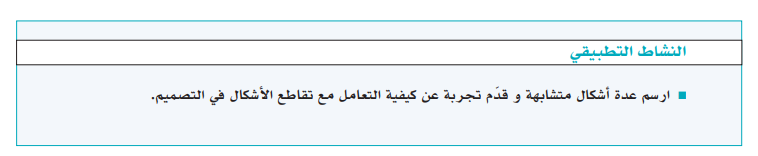 تقويم ختامي
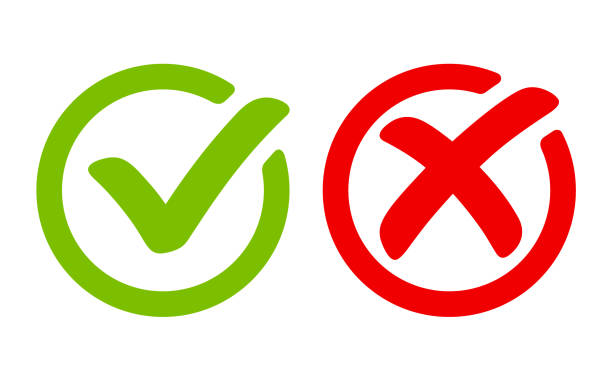 تقدم منصة Figma  تصميماً لكل من واجهة المستخدم UI  وتجربة المستخدمUX
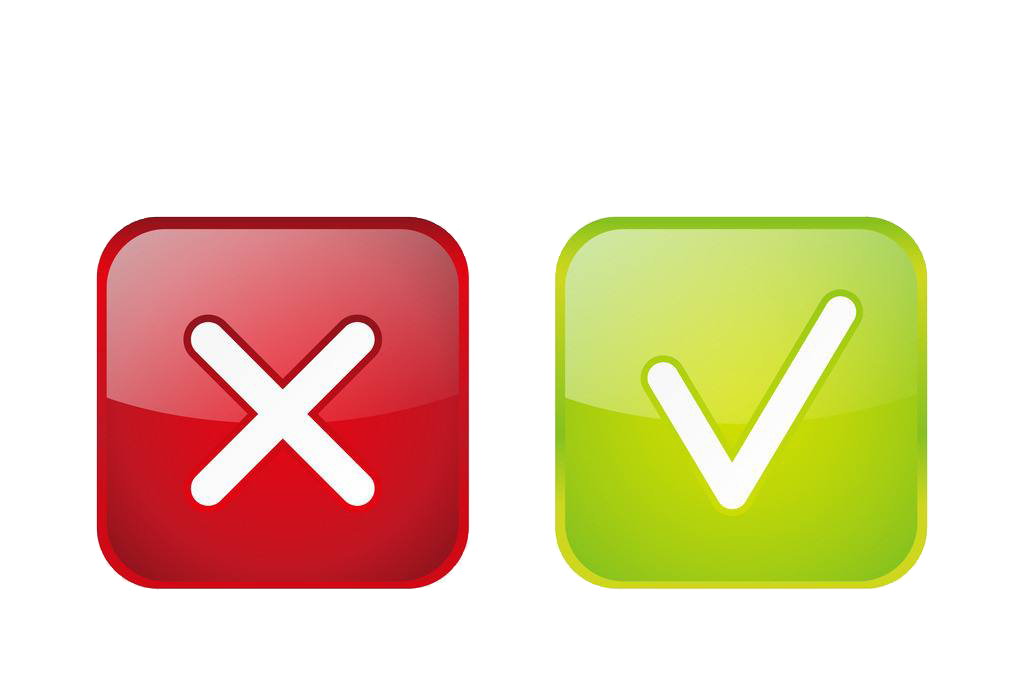 يدعم برنامج Adobe XD وظائف الرسوم المتحركة والفيديوهات وتأثيرات الحركة
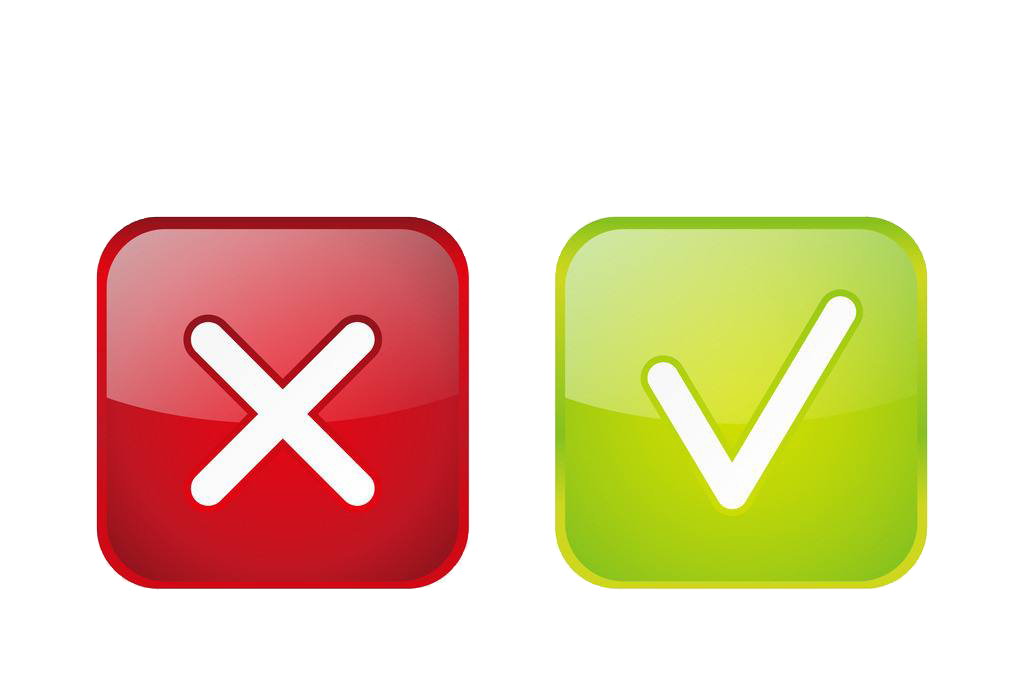 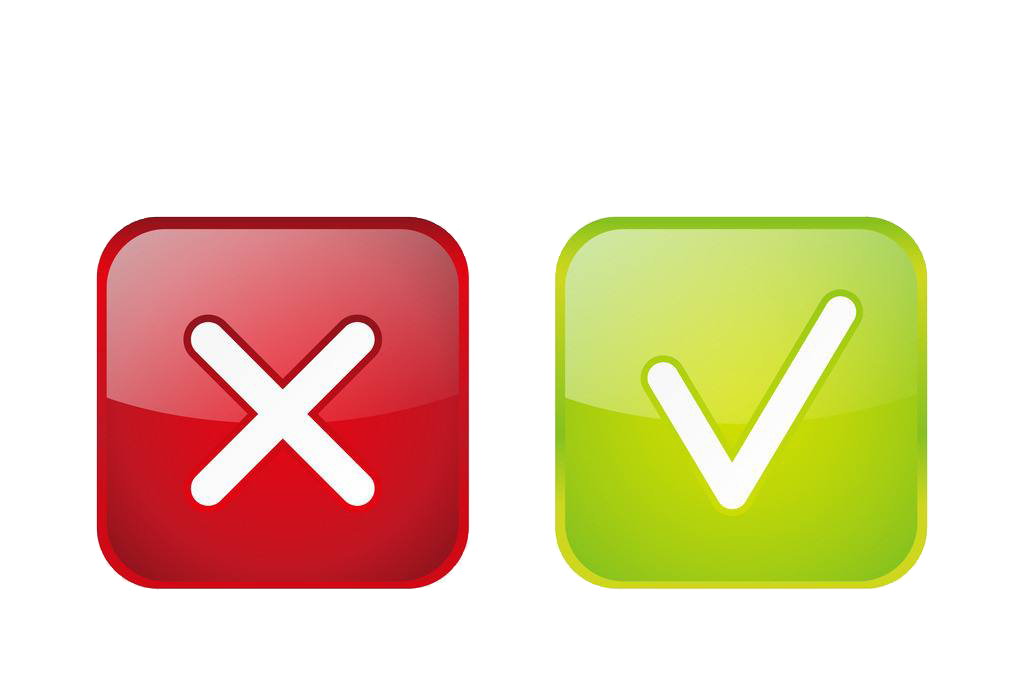 يمكن عمل اتحاد للأشكال أو تقاطعات مختلفة في برنامج Adobe XD